সবাইকে স্বাগতম
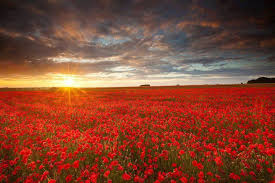 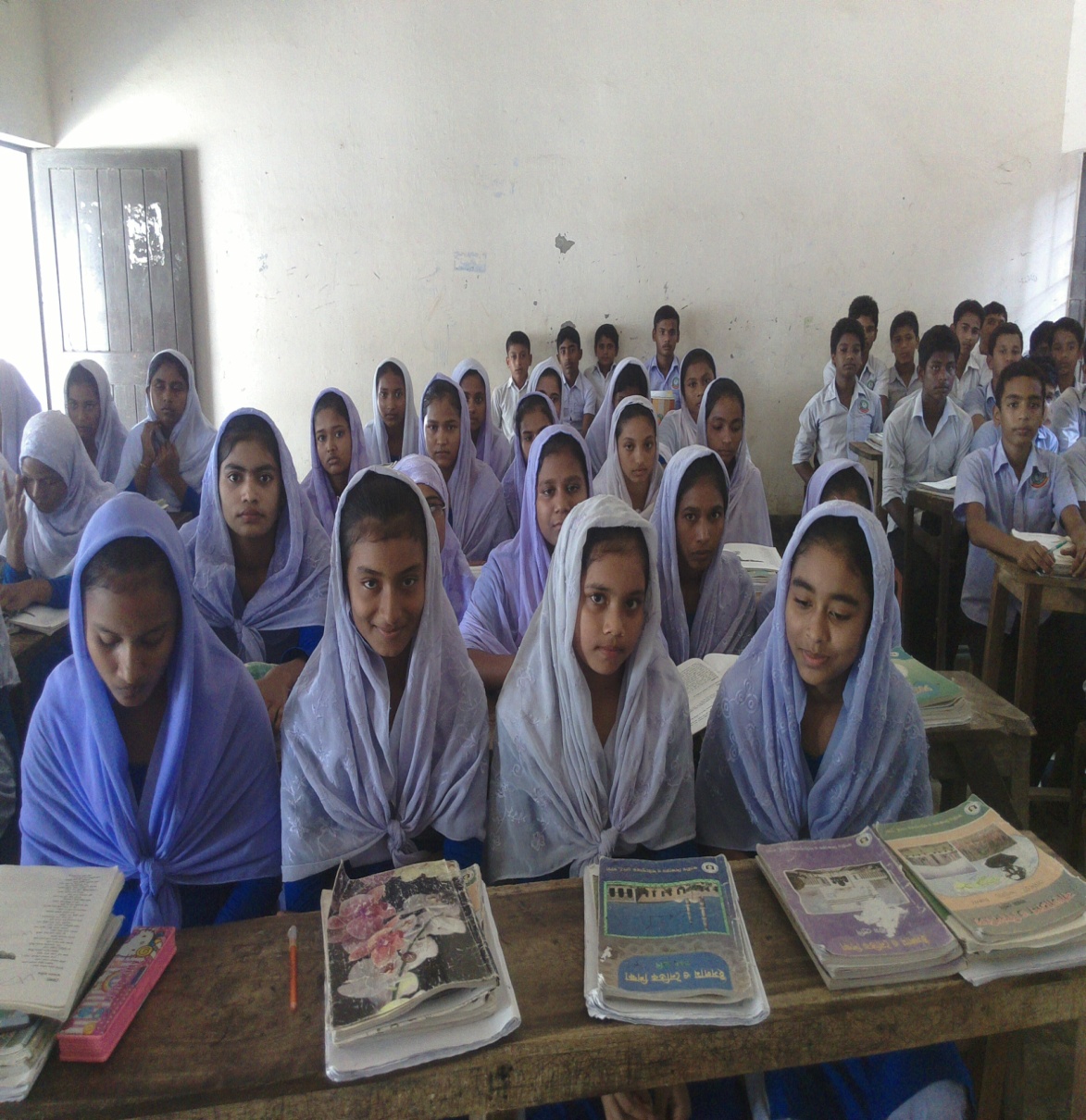 পরিচিতি
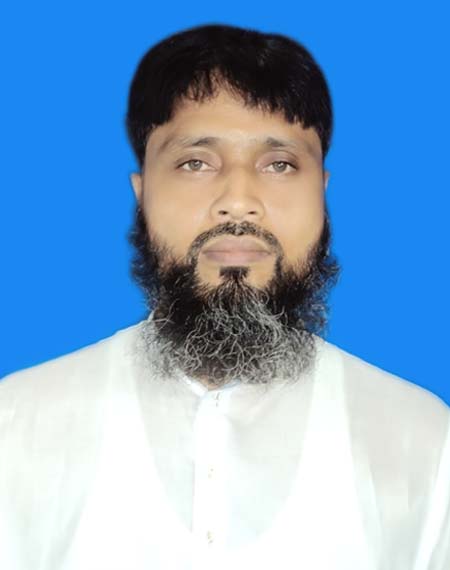 মোঃ- সালাহউদ্দিন
সিনিয়র সহকারি শিক্ষক (গণিত)
বি-এসসি(অনার্স) )  এম-এসসি (গণিত) বি-এড   
মোবাইলঃ ০১৮৩০৬১১১৫৭
ই-মেইলঃ
salahuddin.sir11157@gmail.com
তারিখঃ১০/০৬/২০১৩
পাঠ পরিচিতি
শ্রেণিঃ- ৭ম
বিষয়ঃ- সাধারন গণিত 
অধ্যায়ঃ- বীজগণিতীয় ভাগ/৪.২
আজকের পাঠঃ বীজগণিতীয় রাশিকে উৎপাদকে বিশ্লেষণ করে  ভাগ নির্ণয় ।  
সময়ঃ1.00 ঘণ্টা
বীজগণিতের জনক
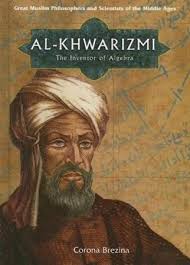 আব্দুল্লাহ আল মুসা খাওয়ারেজমি
তিনি আনুমানিক ৭৮০ খ্রিঃ জন্ম গ্রহণ করেন এবং তিনি  ৮৪৭খ্রিঃ বা ৮৪০ খ্রিঃ  মৃত্যু বরণ করেন । তিনি সোভিয়েত আরব সাগরের একটি দ্বীপ শহরে জন্ম গ্রহন করেন ।
নিম্নে লক্ষ্য কর
বীজগণিতীয় রাশি হলো কতক গুলো অজ্ঞাত রাশি যাহা গণিতের বিভিন্ন চিহ্নের মাধ্যমে প্রকাশিত হয়।
যেমনঃ অজ্ঞাত রাশি x,y,z.. ও  চিহ্ন +, -, x এবং  বীজগণিতীয়  গানিতিক রাশি , 2x+5x
নিম্নে  দুইটি বীজগণিতীয় রাশি  লক্ষ্য কর
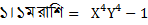 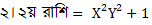 নিম্নে বর্গের অন্তরফলের সূত্রটি লক্ষ্য কর
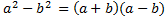 6 নং স্লাইডটির হতে
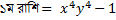 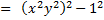 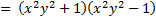 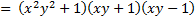 নিম্নের সংখ্যার ল,সা,গু এর যোগ ও বিয়োগ এবং  উৎপাদকে  প্রয়োগ  লক্ষ্য করঃ
বিয়োগের বিধিঃ 8-3=5
যোগের বিধিঃ 8+3=11
2
24
যোগের মধ্য রাশির উৎপাদকটি দেখঃ
বিয়োগের  মধ্য রাশির উৎপাদকটি  দেখঃ
12
2
6
2
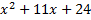 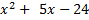 3
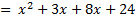 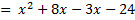 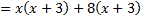 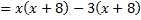 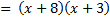 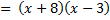 নিম্নে মধ্য রাশি মিলানো উৎপাদক (Middle Factore) লক্ষ্য করঃ
একটি বীজগণিতীয় রাশিকে মধ্য রাশিতে রূপান্তর করে উৎপাদকে বিশ্লেষণ কর যায় ।
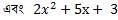 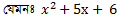 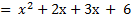 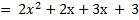 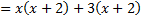 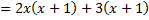 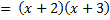 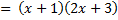 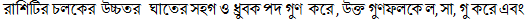 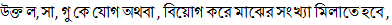 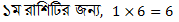 6
2
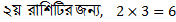 3
তাহলে,   2+3= 5
উৎপাদক
একটি রাশি দুই বা ততোধিক রাশির গুণনীয়কের গুণফলকে উৎপাদক বলে । যেমনঃ বর্গের অন্তর ফলের উৎপাদক এবং মধ্য রাশির মিলানোর  উৎপাদক ।
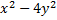 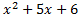 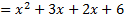 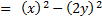 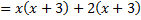 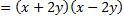 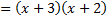 নিম্নে ৬ নং স্লাইডটির  উৎপাদক লক্ষ্য কর
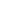 ১ম রাশির উৎপাদক লক্ষ্য কর
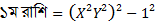 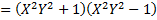 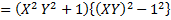 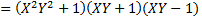 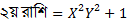 নিম্নে ৬নং স্লাইডের ভাগ  লক্ষ্য কর
১ম রাশিকে ২য় রাশি দ্বারা ভাগঃ
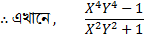 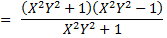 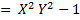 শিখণ ফল
বিস্তারিত লক্ষ্য কর
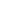 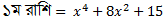 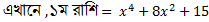 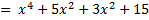 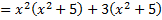 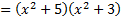 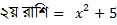 নিম্নে  ১৪ নং স্লাইডের ভাগ লক্ষ্য করঃ
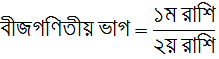 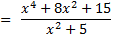 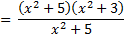 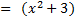 উৎপাদক বিহীন ভাগ  নিম্নে আর  লক্ষ্য করঃ
১ম রাশিকে ২য় রাশি দ্বারা ভাগ করঃ  x⁴-1 , x²+1
x⁴-1
x²+1
x²
-1
x⁴
+x²
(-)
(-)
-x²
-1
-x²
-1
(+)
(+)
0
ভাগফল = x²+1,  ভাগশেষ=  o
একক কাজ
X⁴y⁴-1 , x²y²+1
১ম রাশিকে ২য় রাশি দ্বারা ভাগ কর।
জোড়ায় কাজ
x⁴+x²+1 , x²-x+1 ১ম রাশিকে ২য় 
রাশি দ্বারা ভাগ কর ।
দলীয় কাজ
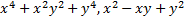 ১ম রাশিকে ২য় রাশি দ্বারা ভাগ কর।
মূল্যায়ন
বাড়ির কাজ
১। x⁴+x²+1 কে উৎপাদকে বিশ্লেষণ কর ।
.২। x²-8xy+16y² ,x-4y  ১ম রাশিকে ২য় রাশি দ্বারা ভাগ করিবে।
সবাইকে ধন্যবাদ
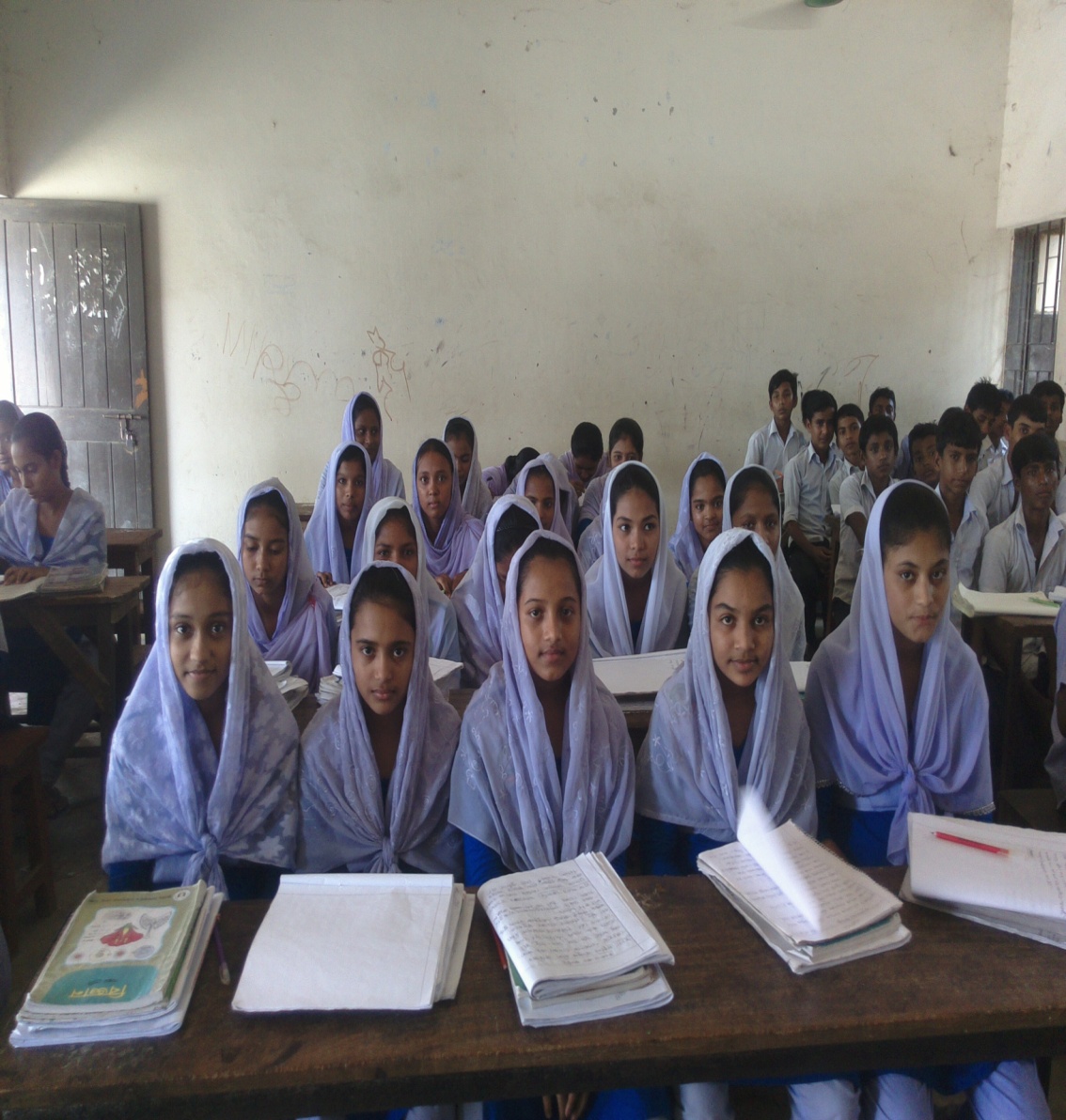 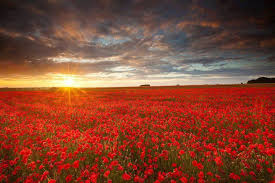